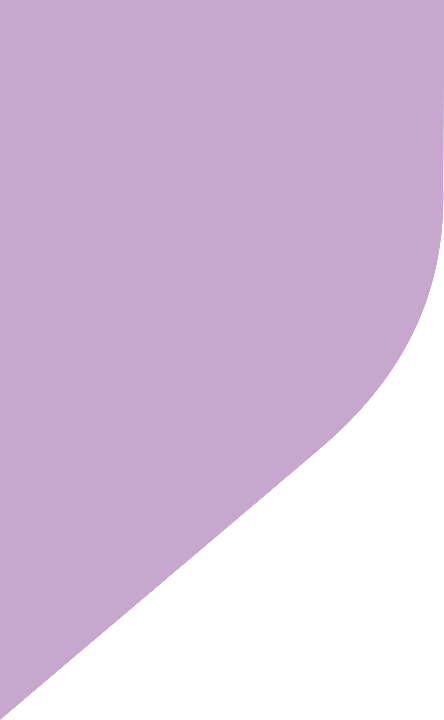 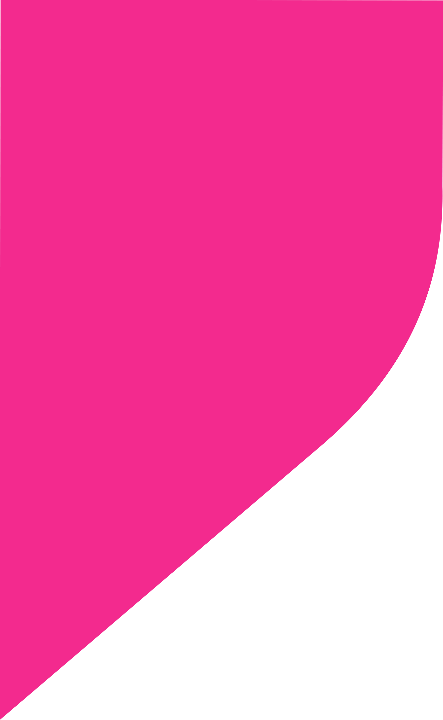 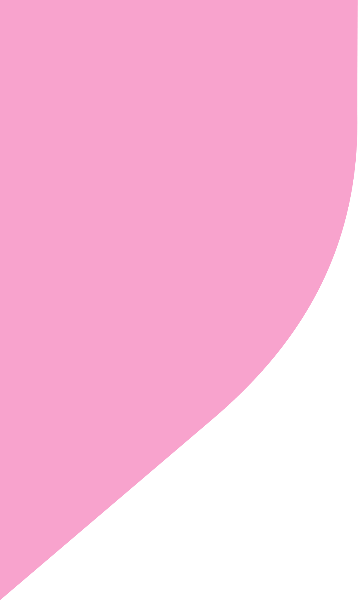 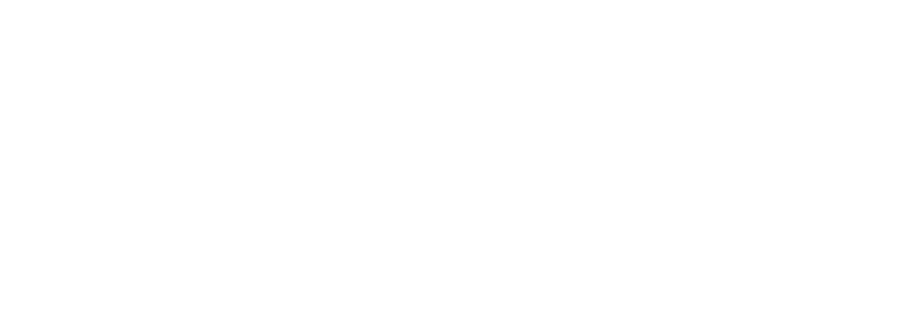 Proud to support better health for our East London community
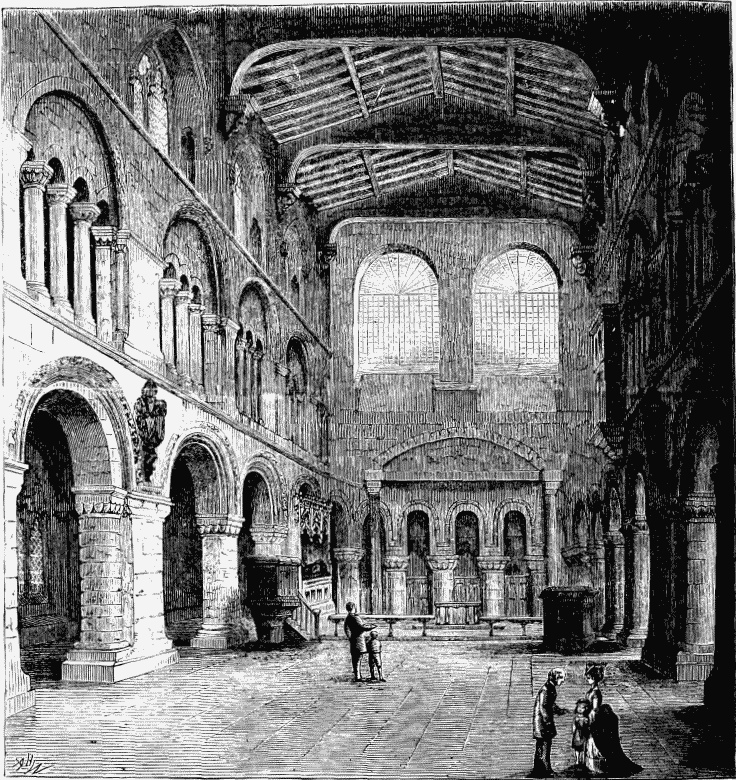 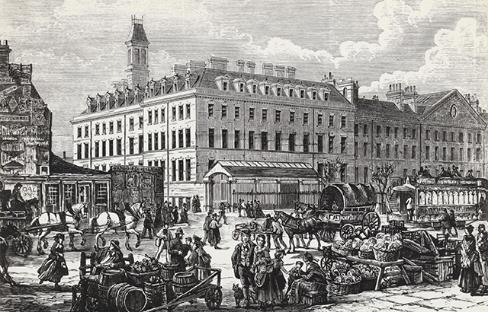 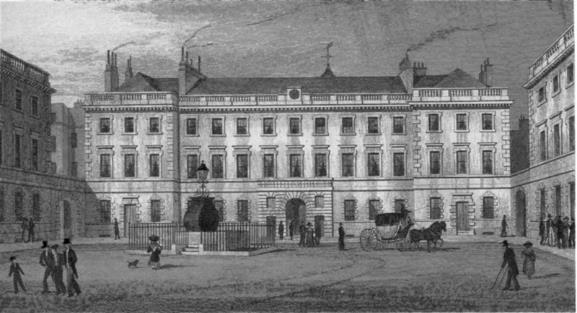 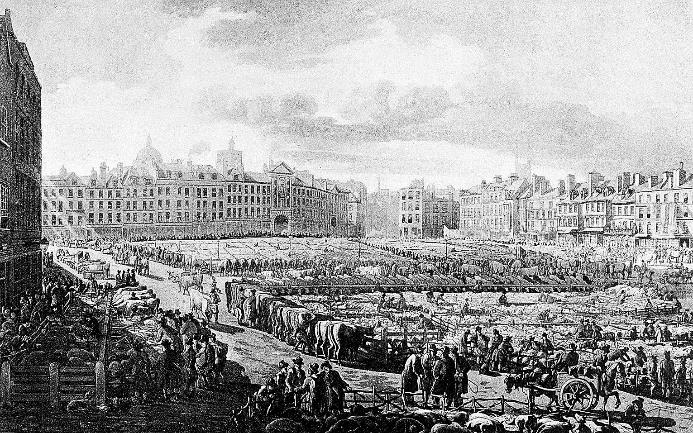 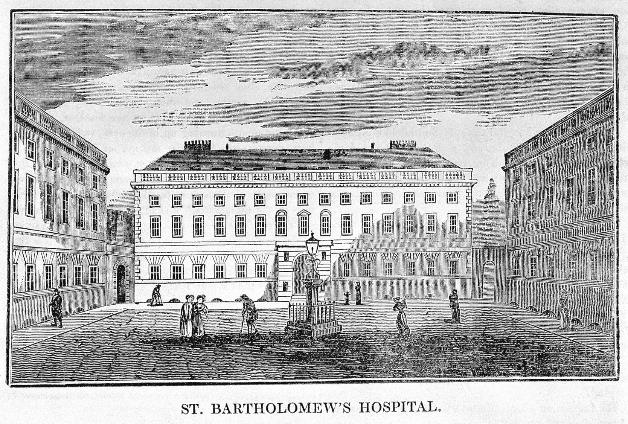 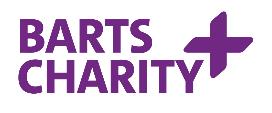 [Speaker Notes: We can trace our origins back to 1123 

when Rahere – a courtier to King Henry the first  – founded St Bartholomew’s Priory and St Bartholomew’s Hospital. 

When Henry VIII closed the Priory in 1539, there was outcry among the citizens of London at the possible loss of their hospital too.

In 1546, Henry granted the Hospital to the City of London, re-endowing it with properties and income.]
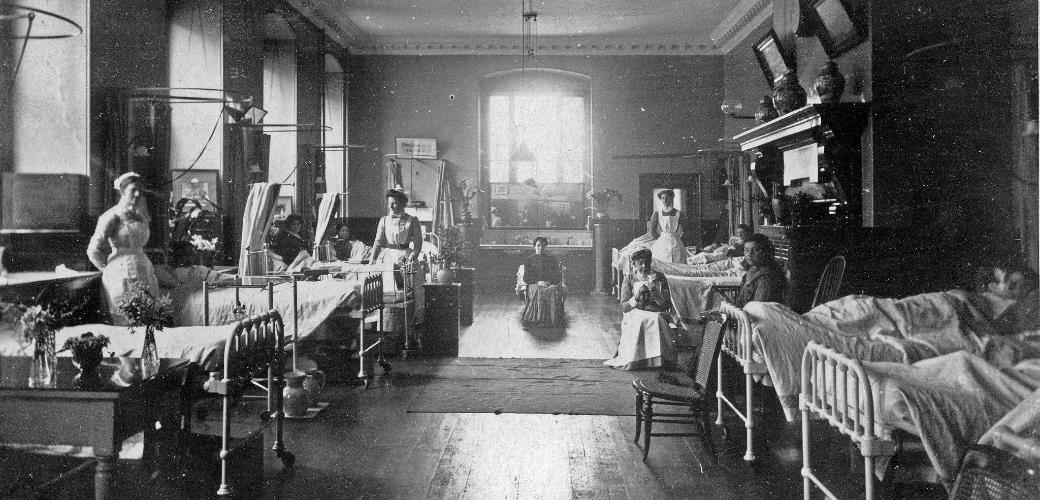 [Speaker Notes: In the middle ages patients were paraded through the streets so the public might see them, feel compassion and make donations towards their care 

In 1715 a donation was made by a former doctor and governor of the hospital (John Radcliffe) for ‘mending the diet’ of patients. They then ate meat on 6 days of the week with more bread. Vegetables were not recommended but 3 pints of beer a day were allowed. Beer was a regular part of the diet for patients and staff and St Bart’s had it’s own brewery.]
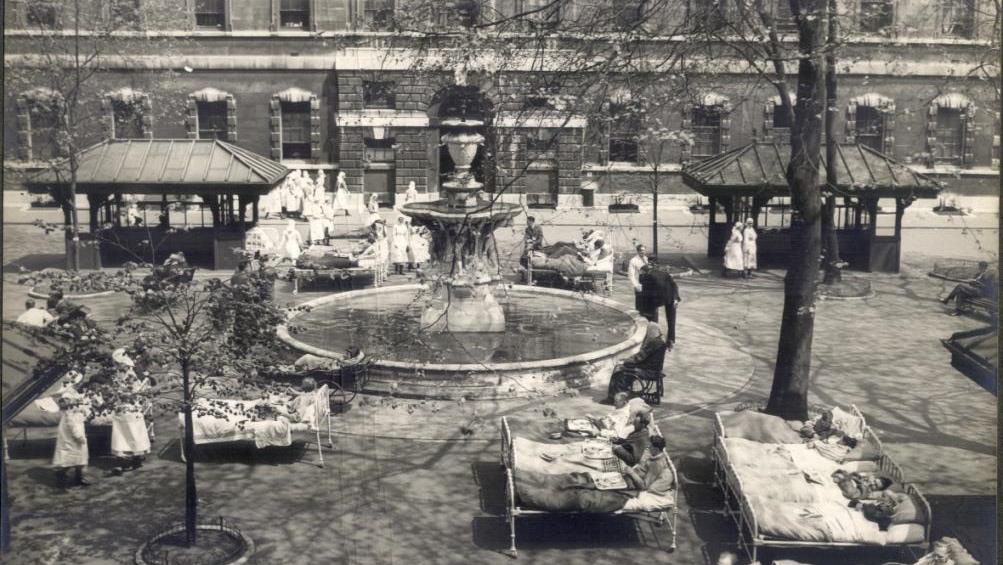 [Speaker Notes: Historically, all hospitals were supported by charitable donations.

Our support of St Bartholomew’s Hospital dates back nine centuries, and of The Royal London Hospital three centuries, during which time donations from the people of London have helped patients receive the healthcare they need.

When the NHS was created 72 years ago, hospital charities continued to exist to help support things that were above and beyond what NHS funding could provide. Over time, the five hospitals we support have come together under one NHS Trust and so have their charities – to create Barts Charity as we know it today.]
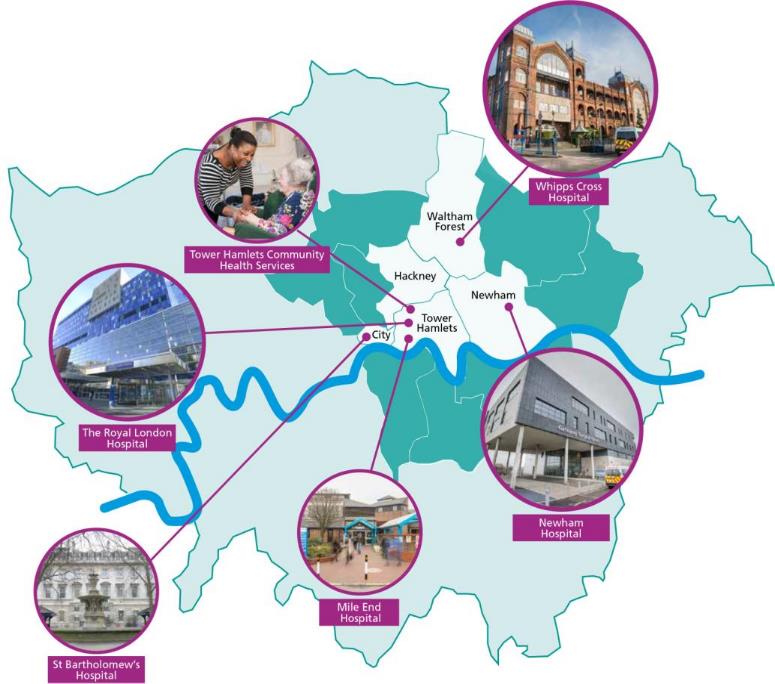 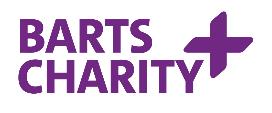 [Speaker Notes: Five hospitals delivering high quality and compassionate care to the 2.5m people of the city, East London and beyond.

The trust has 16,000 staff 
Sees 445,000 emergency cases every year
As well as delivering 16,500 babies every year

The Royal London in Whitechapel is home to THE leading major Trauma Centre (which was developed with Barts Charity funding)

The victims of the most traumatic incidents in London will come to RLH. It is also home to London’s busiest children’s A&E and 40,000 children are treated in the hospital every year.]
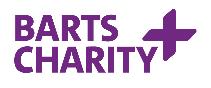 Lower life expectancy
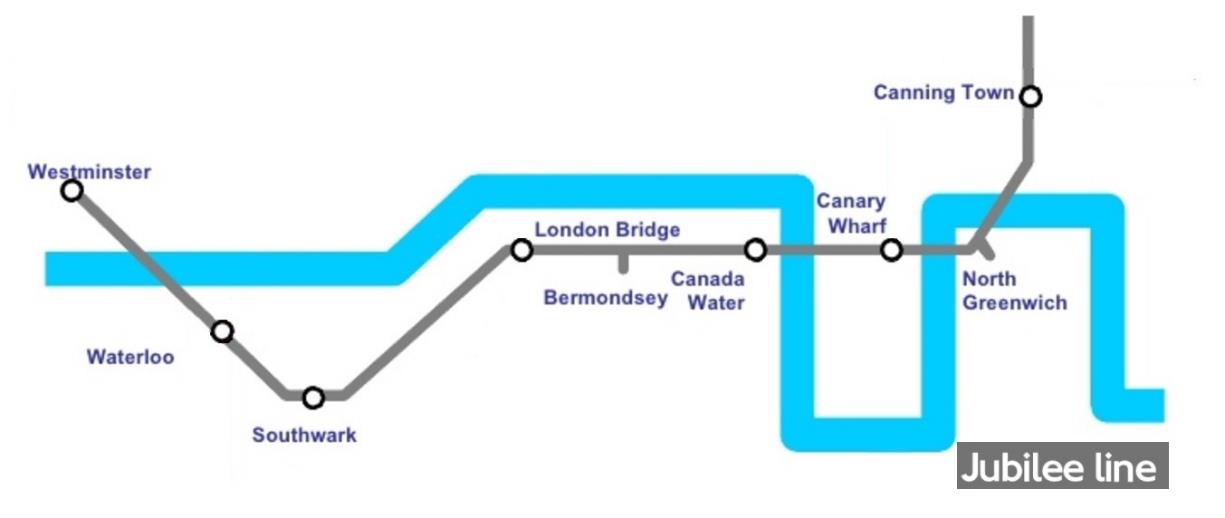 [Speaker Notes: As you travel east on the Jubilee line, each stop represents one less year of life expectancy than the last. 

In fact, the average resident of Stratford is expected to die 10 years earlier than the average resident of Westminster]
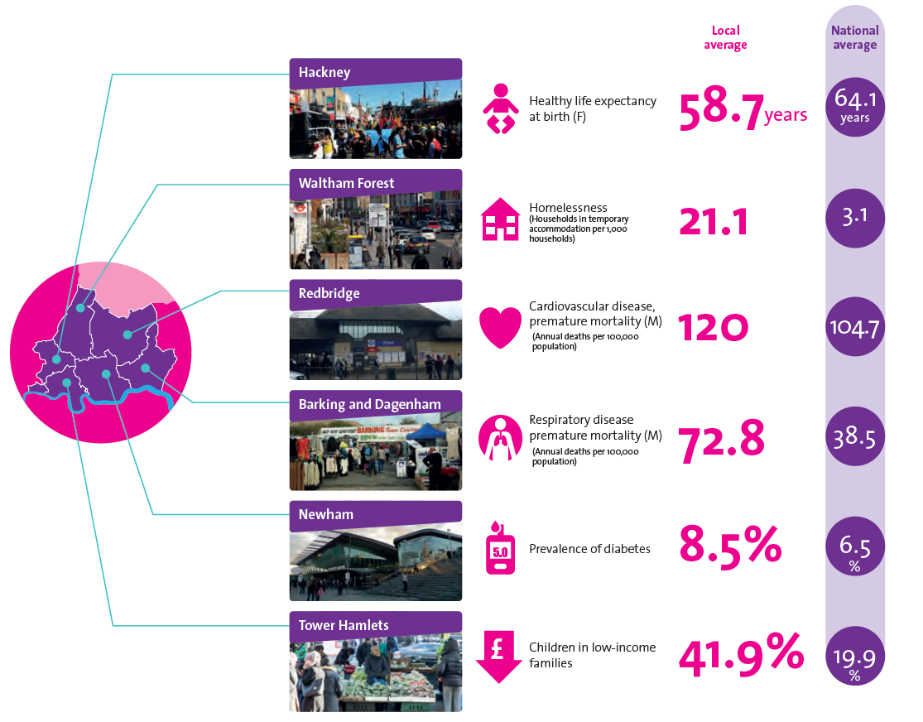 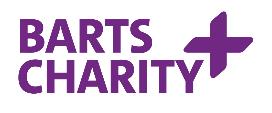 [Speaker Notes: Our funding benefits some of the most vulnerable and disadvantaged communities in East London. 

The 2 and a half million across East London that makes up Barts Health’s catchment area includes residents of some of the most economically deprived and ethnically diverse communities in the UK

It also includes the business areas of the City and Canary Wharf, whose populations also have particular health needs]
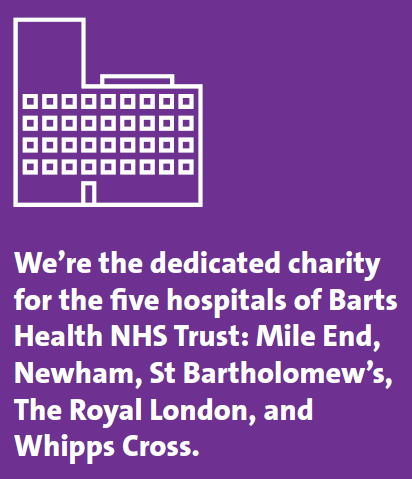 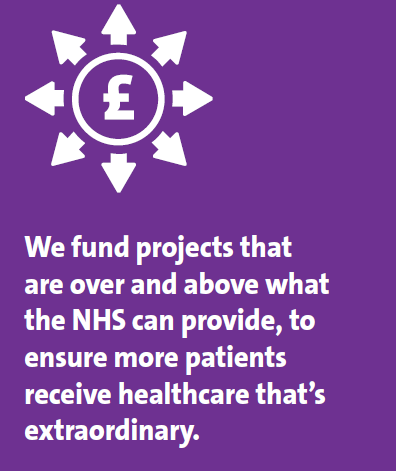 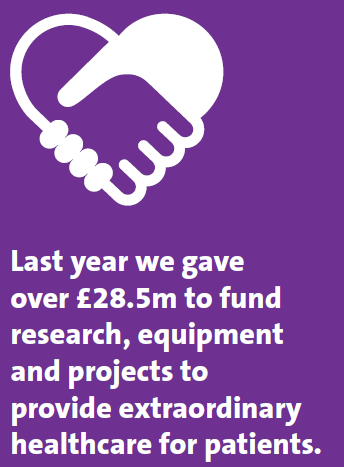 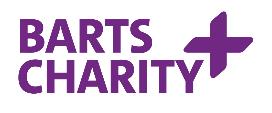 [Speaker Notes: We do this by funding……

ground-breaking medical research
state-of-the-art equipment 
improvements in service delivery and facilities
Inspirational education and employment initiatives


We go beyond standard NHS care – looking ahead to how future healthcare developments can transform outcomes for patients, investing in research that will save the lives of future generations and building facilities that can take services to a world class level.]
From raising money to giving money...
St Bartholomew's, The Royal London Hospital, Newham University Hospital, Whips Cross Hospital, Mile End Hospital and Queen Mary School of Medicine and Dentistry and City University
Patient experience improvement
Invest in Staff
Clinical service delivery improvement
Research
Schemes to award funding
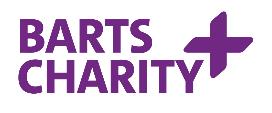 [Speaker Notes: Small projects - fast, greatest need, huge impact from small numbers
Large projects - big research programmes/ pieces of equipment
Programme - truly transformational

All of this is determined by staff, we have a grant applications process where any member of staff from QMUL School of Medicine and Dentistry or the hospitals can submit a proposal, we are going the receive our next wave of applications in Spring – so watch this space for some exciting future projects!]
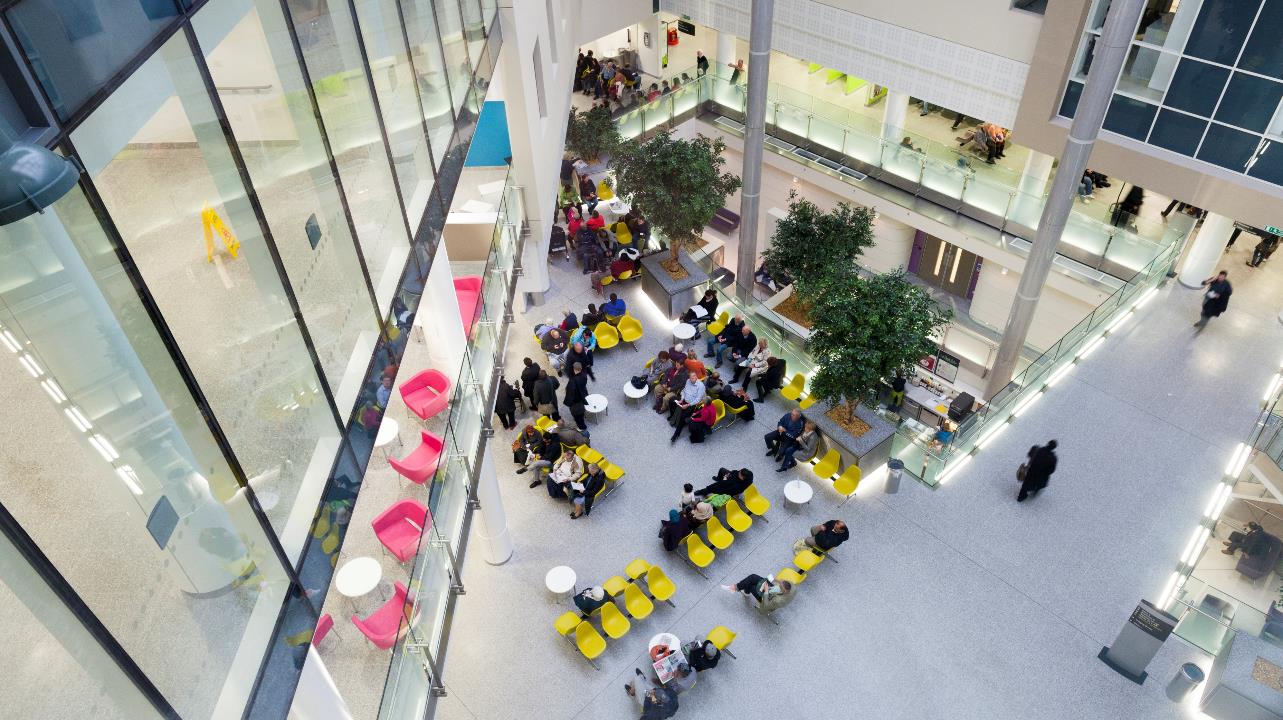 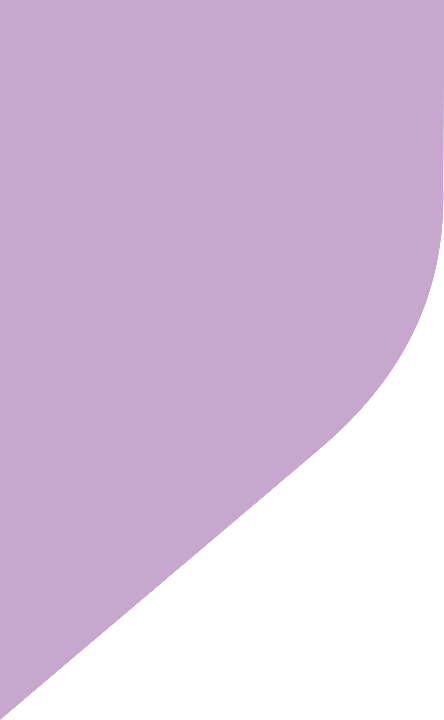 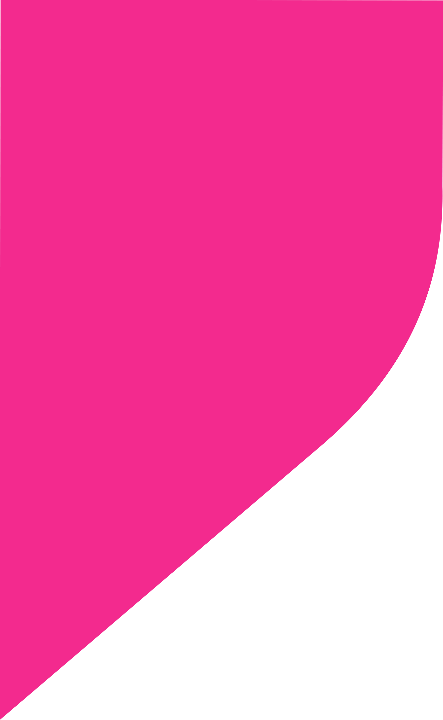 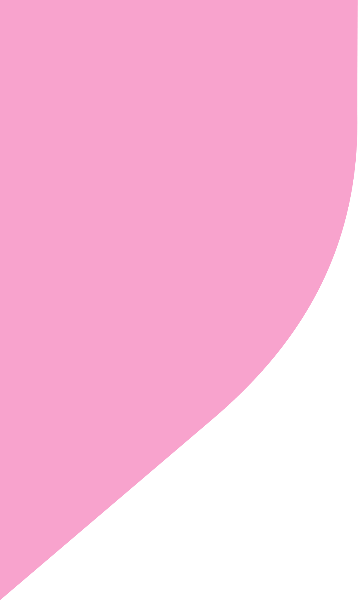 So where do students fit into all of this?
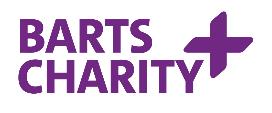 Fundraising

After an incredibly difficult year we received fantastic support from schools for our 2020 Christmas Gift Appeal

The appeal aimed to provide gifts for every patient in hospital on Christmas Day

Schools held Christmas fairs, virtual film screenings and Christmas jumper days were very popular!

We received over £4,000 from schools
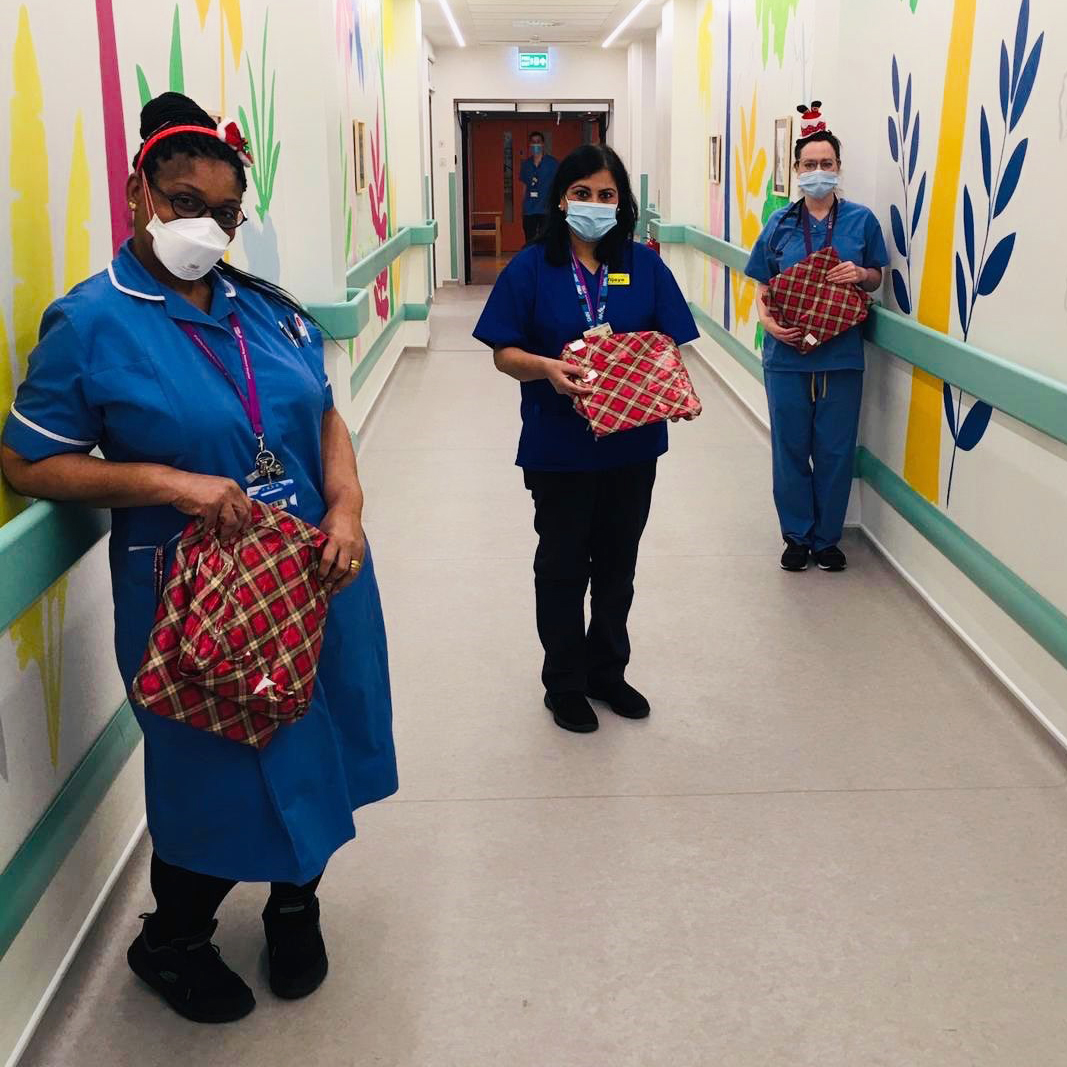 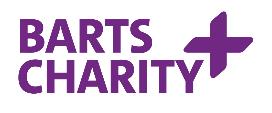 Healthcare Horizons
A three-year skills and education programme to enable students to learn more about different health professions, access higher education and secure employment within the NHS.
Mehwish Iqbal, 17 “I didn’t realise that there were so many different types of roles available in the NHS. At Barts Health I’m always learning new life skills, and I think having exposure to real life situations will make it easier for me to secure jobs in the long run.”
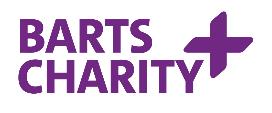 12
[Speaker Notes: Healthcare Horizons: 

This three year skills and education programme will enable students to learn more about different health professions, access higher education and secure employment within the NHS.
The programme launched yesterday, with partners from the health and education sector gathering to celebrate the life-changing opportunities that the programme will provide. An expert panel discussed the benefits of encouraging young people to pursue careers in healthcare, and how the programme will boost recruitment, helping the NHS thrive.
Included on the panel was Mehwish Iqbal, 17 from Waltham Forest. She believes it’s vital to showcase the range of careers available in the NHS. She secured an apprenticeship at Barts Health NHS Trust in 2018 after completing a work experience placement at The Royal London Hospital in Whitechapel and a pre-employment training programme at the Trust. The 18 month programme allows her to combine study and work at the same time, graduating with a Level Three Qualification in Business Administration.
Mehwish said: “I didn’t realise that there were so many different types of roles available in the NHS. At Barts Health I’m always learning new life skills, and I think having exposure to real life situations will make it easier for me to secure jobs in the long run.”]
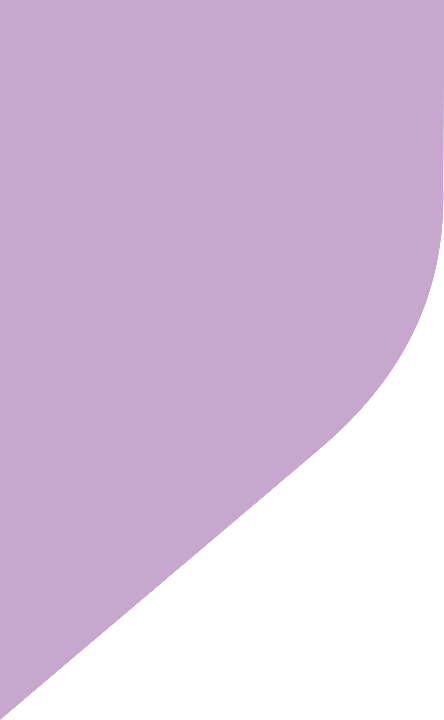 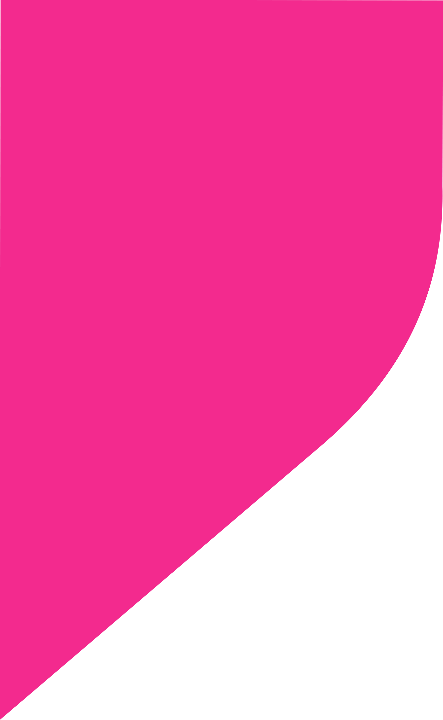 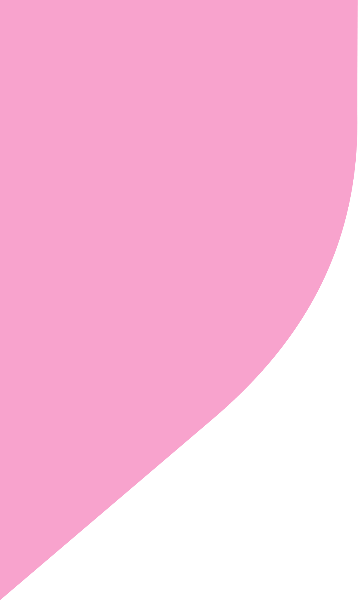 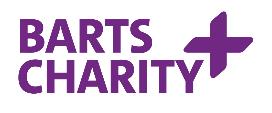 [Speaker Notes: Mayor of London Sadiq Khan
Over 1,000 school and college students from over 20 schools in the boroughs of Tower Hamlets, Waltham Forest, Newham and Hackney will participate in a variety of initiatives tailored to their age. The programme includes a raft of support to give young people a taster of stepping into the shoes of healthcare workers:
Secondary school students will have access to career awareness sessions, hands on events and work experience placements.
Teenagers will be able to immerse themselves in how an operating theatre works in the cutting edge simulation suite at The Royal London Hospital.
Direct support and advice will be offered for students completing applications for university.
Bespoke support including motivational training, interview skills development and regular events showcasing the range of available opportunities will help young people to get straight into work.
Sadiq Khan, Mayor of London, is supporting the Healthcare Horizons Programme: “Our capital is full of talented and motivated young people, and I’m determined that Londoners from all backgrounds are able to access the wealth of career opportunities available in our city.
I’m delighted to support the Healthcare Horizons programme, which will make a real difference in helping young Londoners gain the skills and practical experiences to help them access the wide range of rewarding jobs available in London’s healthcare sector.”]
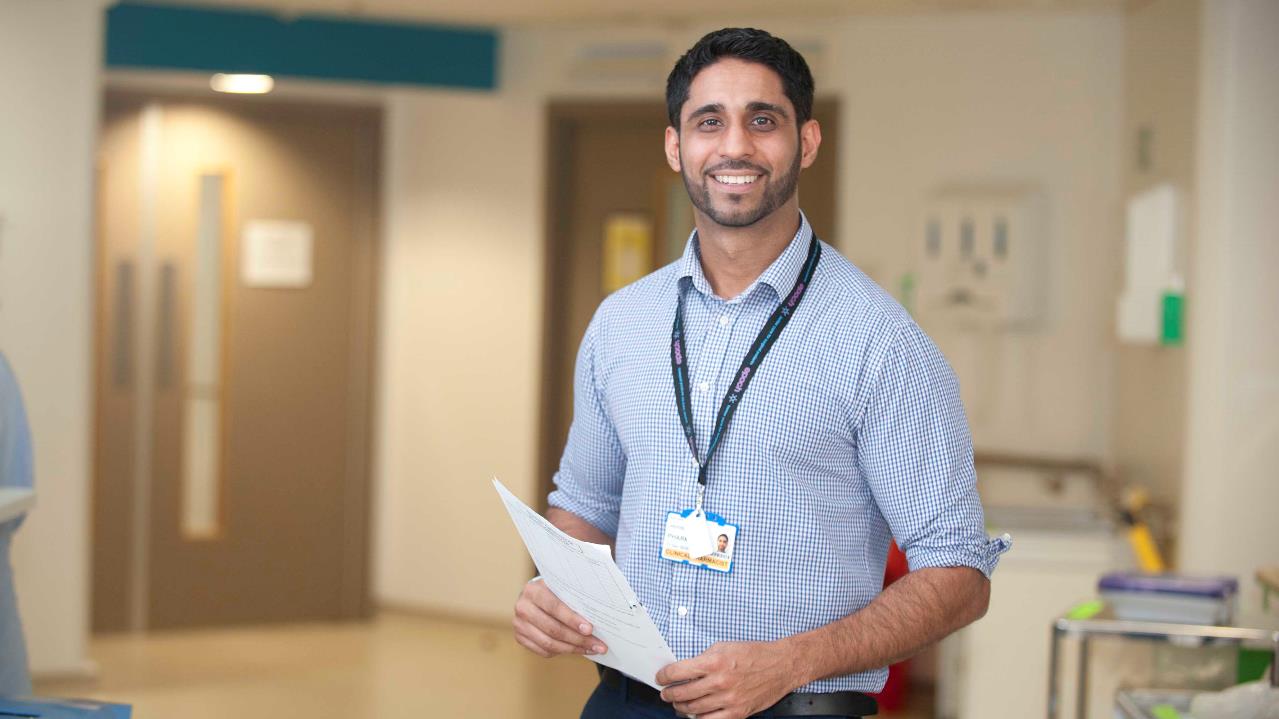 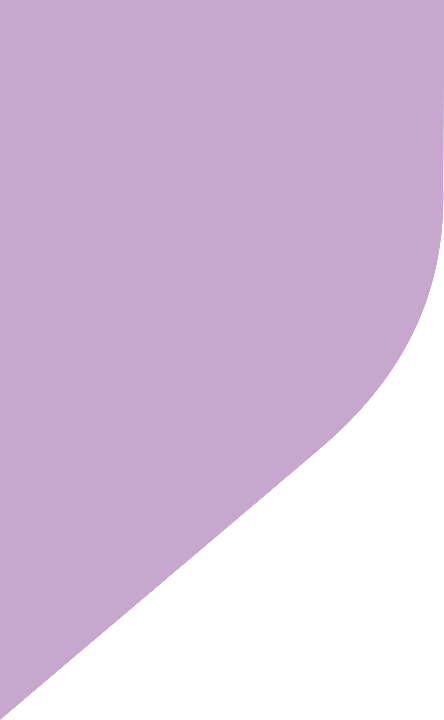 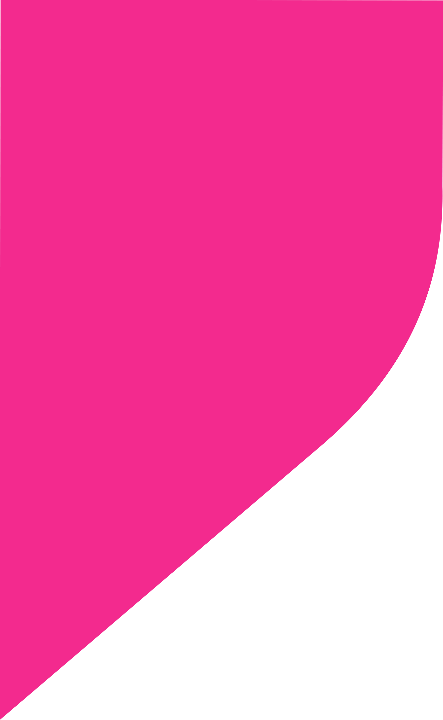 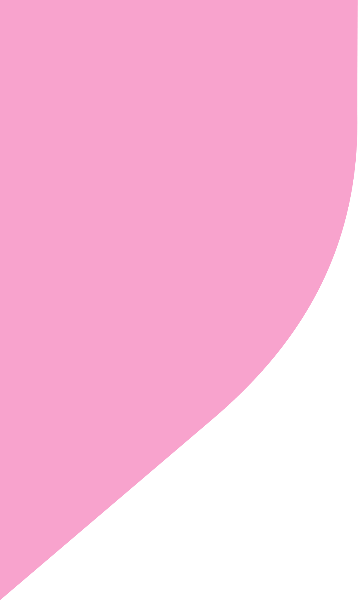 Fellowship schemes
We offer a range of fellowship schemes to help staff at Barts Health hospitals and researchers at Barts and the London School of Medicine and Dentistry take their clinical research to the next level.
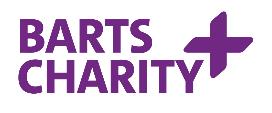 [Speaker Notes: We offer a range of fellowship schemes to help staff at Barts Health hospitals and researchers at Barts and the London School of Medicine and Dentistry take their clinical research to the next level.

Clinical Research Training Fellowships
Our clinical research training fellowships scheme is open to medically qualified trainee doctors who have a valid GMC registration number, and who wish to pursue a career in clinical research.

Nurse, AHP or Midwife Clinical Research Fellowships
Are you a nurse, Allied Healthcare Professional or Midwife who wants to pursue a PhD? Apply to Barts Charity’s competitive fellowship scheme.

Academic Clinical Fellowships
This is a pump-priming scheme to support researchers at an early stage in their careers. It’s open to NIHR Academic Clinical Fellows at Barts and the London School of Medicine and Dentistry, and Barts Health NHS Trust.]
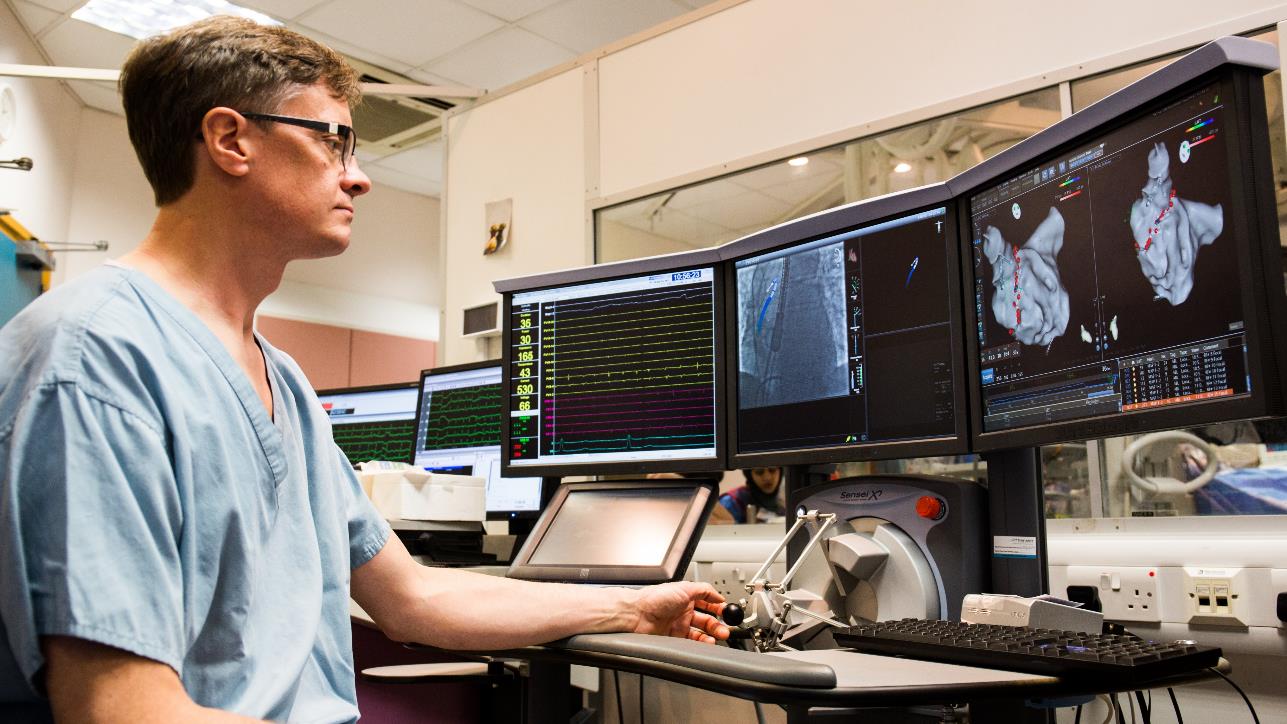 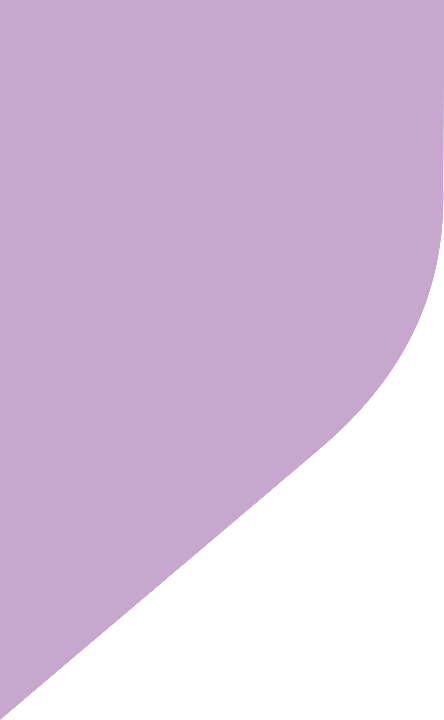 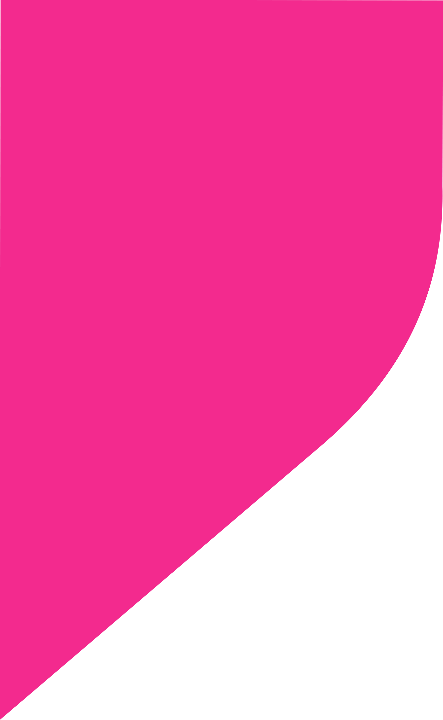 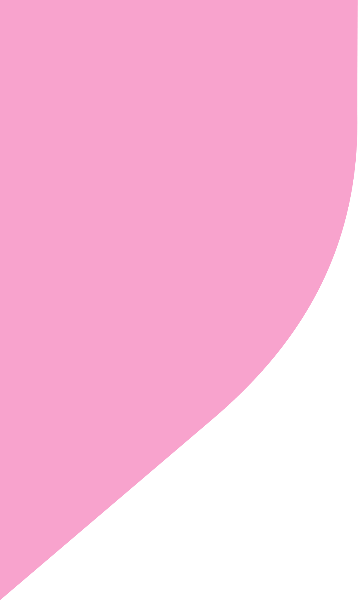 Clinical Research
William Harvey Research Institute at QMUL

Medical innovation including: 
Drug treatments 
Genomic Medicine
Medical Devices
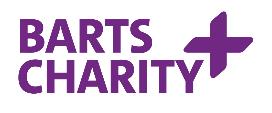 [Speaker Notes: We have funded over £25million staff lead research projects across Barts Health NHS Trust, and that’s just in Cardiac. 

Barts Clinical Trials Unit – enabling the Centre to support an extensive portfolio of trials
Medical devices – specialising in medical devices for heart patients, such as electrocardiogram (ECG) “jackets” for monitoring electrical activity in the heart
Drug treatments – new research into the heart-protective properties of inorganic nitrates – what’s thought to be responsible for the beneficial effects of green leafy vegetables
Genomic medicine – aiming to identify the genetic causes of rare cardiac abnormalities
Patient-generated data – developing a major new resource to support crucial research]
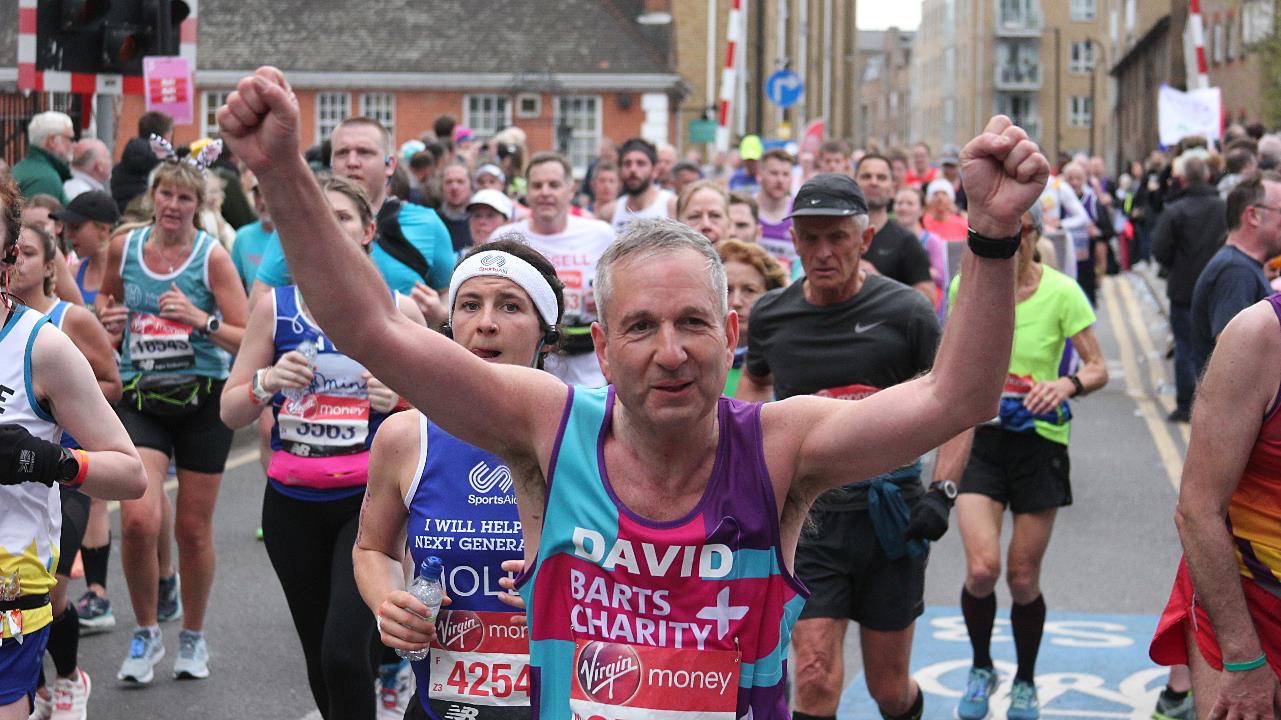 Fundraising
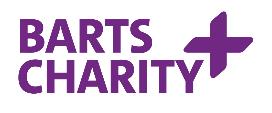 16
[Speaker Notes: We are able to do this amazing work with students at the hospitals because of fundraised income. There are two sides to that coin, one philanthropy and major donors who give large sums of money, and the second the community support, individual giving and amazing fundraisers who raise money on behalf of our charity, and the hospitals.]
Our new fundraising strategy…
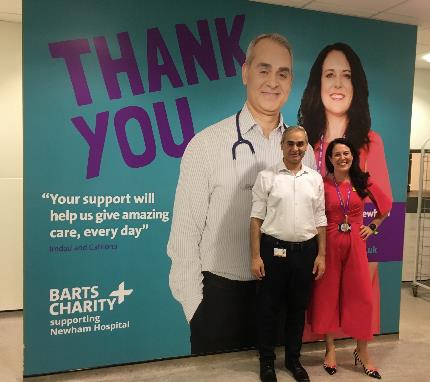 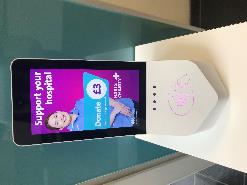 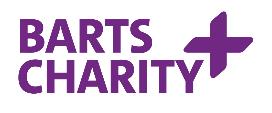 17
[Speaker Notes: Our new fundraising drive aims to raise awareness and funds for Barts Charity at each of our hospital sites

We have installed large wall vinyl’s encouraging people to give - these feature real staff from the hospitals and site specific logos. We’ve also installed tap to donate points to make donating even easier.

Anything raised on site will be spent on site. We want to encourage staff to spread the word to grateful patients and their families, but to also access funding]
Hospital Engagement
Charity Champions 

Volunteers

Staff meetings

Social Media

Fundraising 

Challenge Events
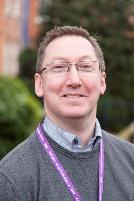 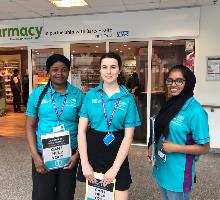 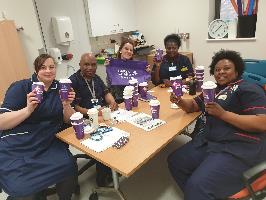 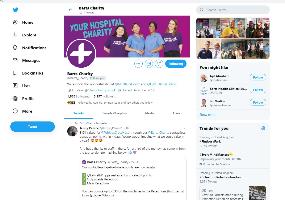 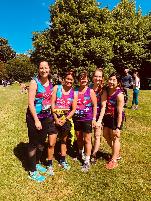 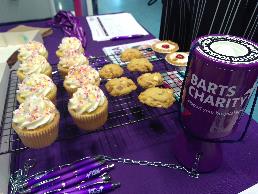 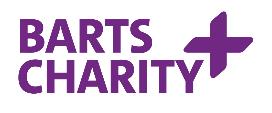 18
[Speaker Notes: A key part of our fundraising is to engage staff within the hospitals. Staff help us to disseminate the message – this is vital within such a large organisation. 

Our charity champions are engaged members of staff that act as a link between us and their ward/department. They help refer grateful patients to us, inform us of spending need and often take part in their own fundraising. 

We also try to get in front of staff as much as we can – we attend ward manager meetings, safety huddles and senior leadership forums to keep up to date with what is happening in the hospital

We also encourage staff to take part in fundraising and challenge events to raise money for their hospital. This increases engagement with us, and also fosters a reciprocal relationship of fundraising and spending. 

We work closely with the trust volunteering team – our aim is for the 1300 volunteers to act as ambassadors for us in the hospitals. We are working with the team to have volunteer charity champions at each site.]
Inspiration
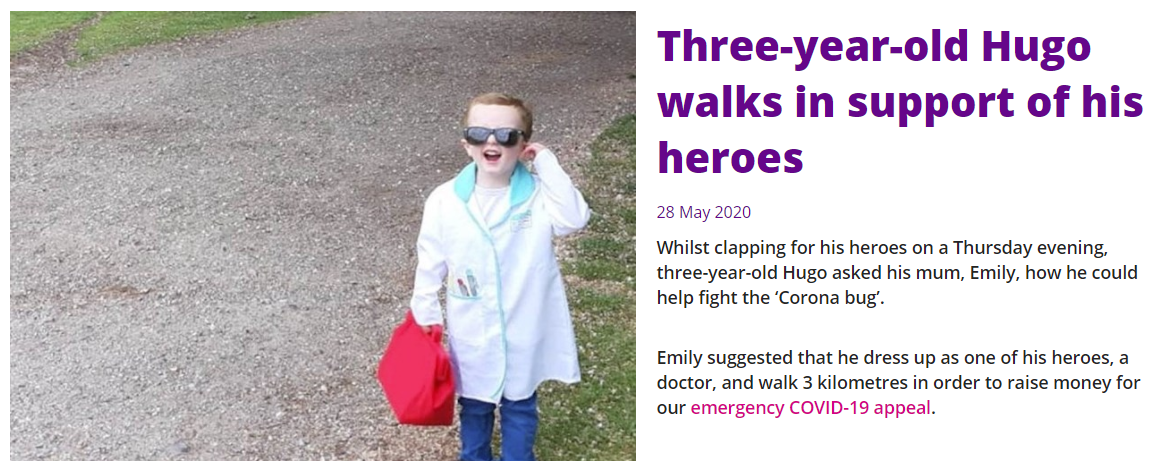 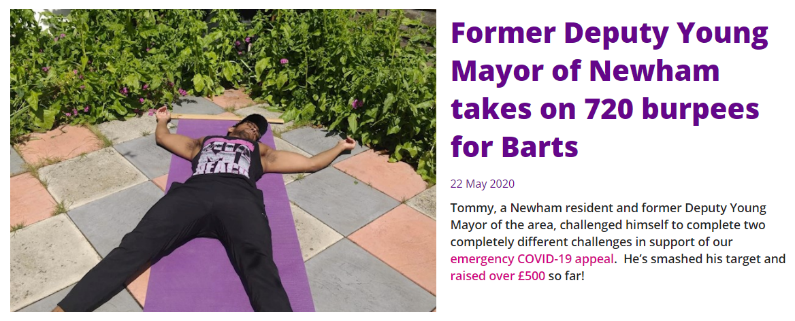 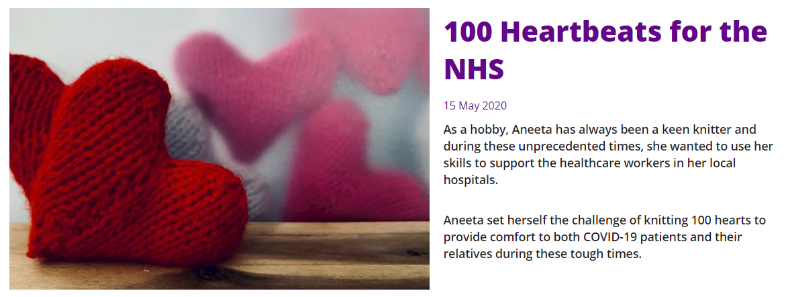 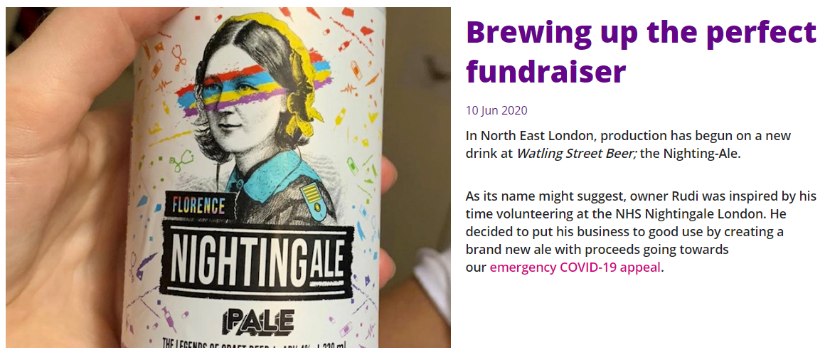 [Speaker Notes: 100 heartbeats for the NHS 
As a hobby, Aneeta has always been a keen knitter and during these unprecedented times, she wanted to use her skills to support the healthcare workers in her local hospitals. Aneeta set herself the challenge of knitting 100 hearts to provide comfort to both COVID-19 patients and their relatives during these tough times.

Tommy, a Newham resident and former Deputy Young Mayor of the area, challenged himself to complete two completely different challenges in support of our emergency COVID-19 appeal.  He’s smashed his target and raised over £800!   

In North East London, production has begun on a new drink at Watling Street Beer; the Nighting-Ale. As its name might suggest, owner Rudi was inspired by his time volunteering at the NHS Nightingale London. He decided to put his business to good use by creating a brand new ale with proceeds going towards our emergency COVID-19 appeal

Three-year-old Hugo walks in support of his heroes
Whilst clapping for his heroes on a Thursday evening, three-year-old Hugo asked his mum, Emily, how he could help fight the ‘Corona bug’. 
Emily suggested that he dress up as one of his heroes, a doctor, and walk 3 kilometers and he raised over £300!]
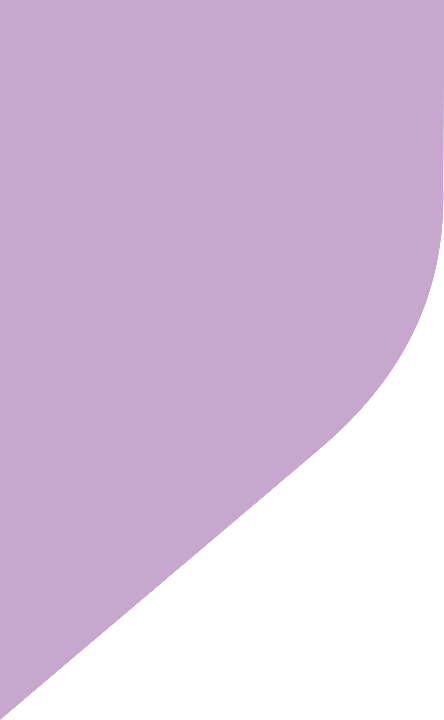 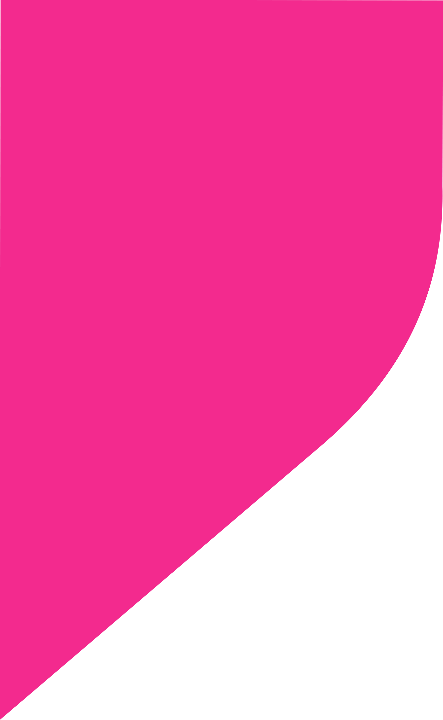 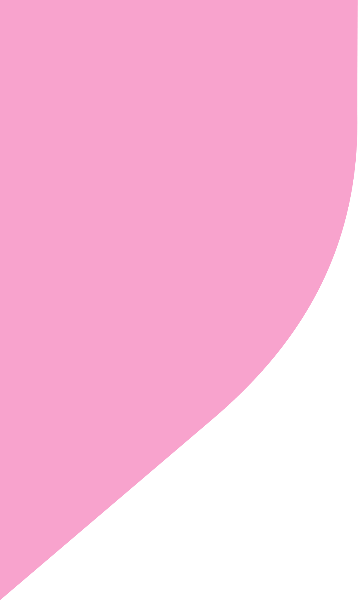 Thank you!
Stay in touch!

hello@bartscharity.org.uk